Wednesday 9:00
2018-03-07
Monday
Accessed SY F1 to reset vacuum valve
P1 and P2 regulation work 
Booster Period 23 AC unit repaired

Tuesday
LRF5 PA Filament trip
RFQ  Driver Power issues during tornado drill
Scheduled downtime:
LRF3 & LRF1 resistor work
MI8 LCW instrumentation found misconfigured, re-wired
NuMI Absorber and Alcoves Access
New code added to NBPMOV, rebooted multiple times
D18 and Elog issues
Muon Campus studies
MI Studies had issues with MIRF06, exerts investigated
F:MT4W ramping issues, experts repaired
MI-20 LCW temperature regulation issues, cycled to 60HP pump

Wednesday
RFQ 4616 trips, experts investigating regulation scripts

Current Conditions
Beam to NuMI, BNB and MTest
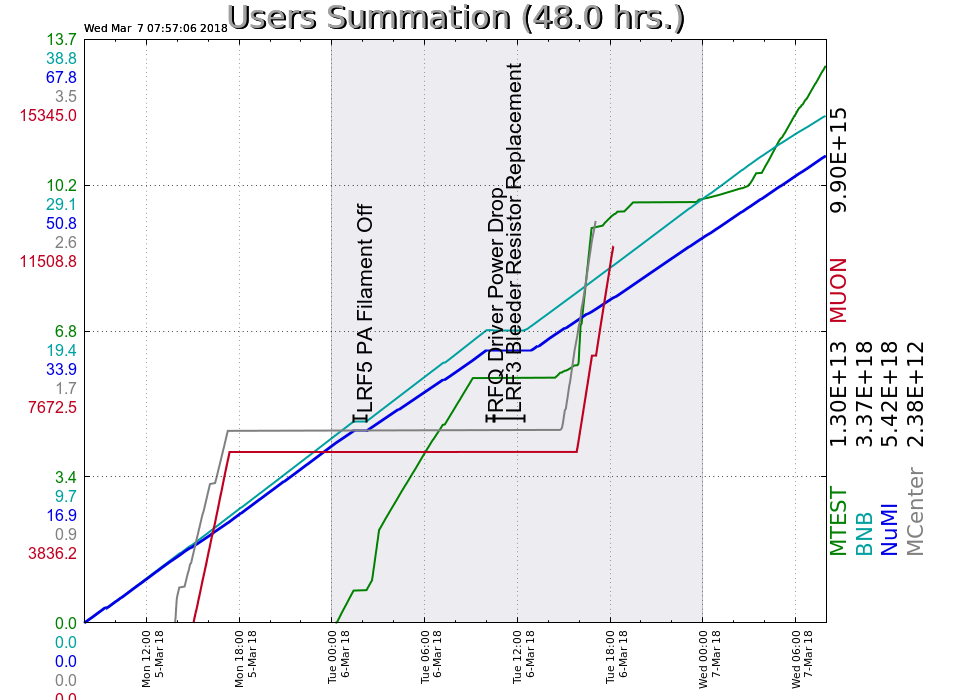